Векторный метод решения физических задач по теме «Баллистика»
Гусев Андрей Владиславович
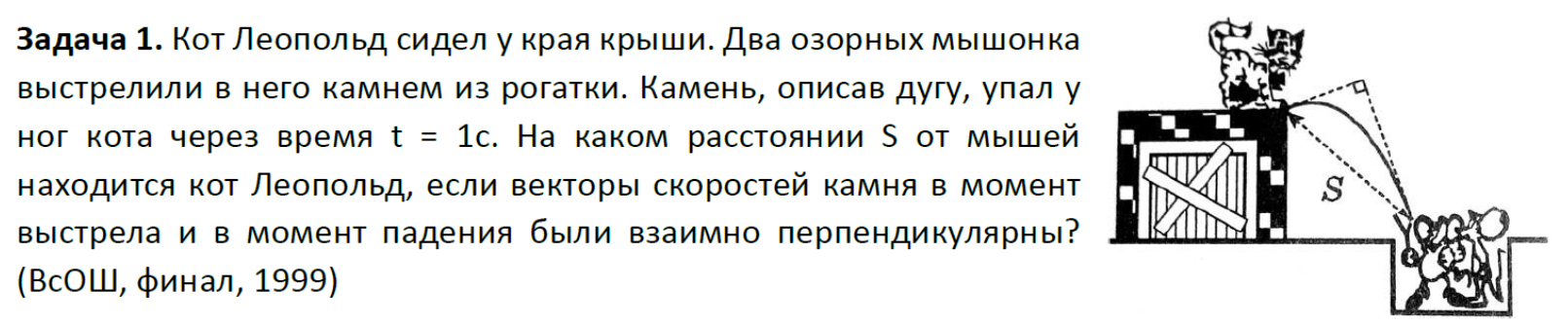 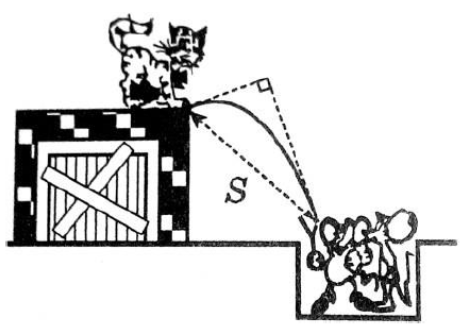 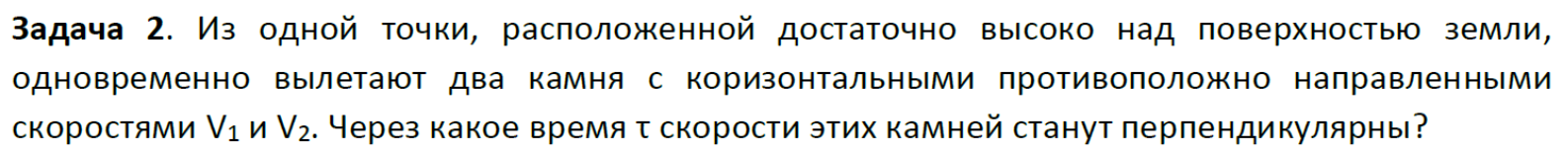 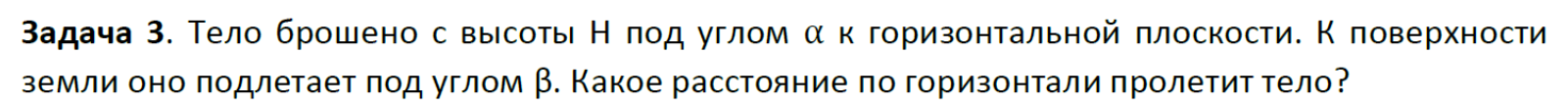 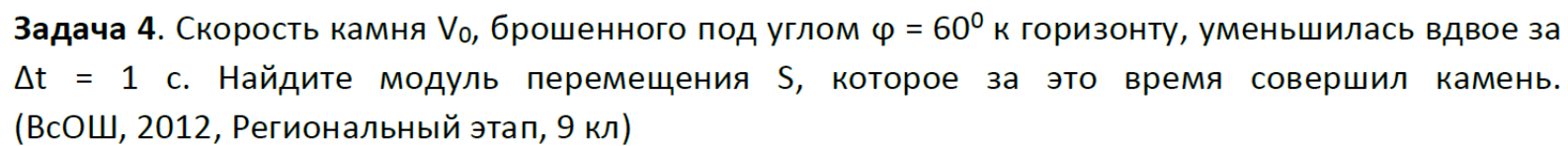 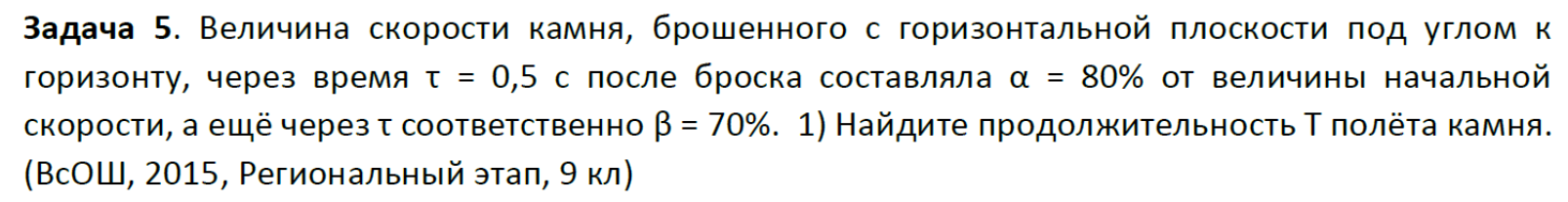 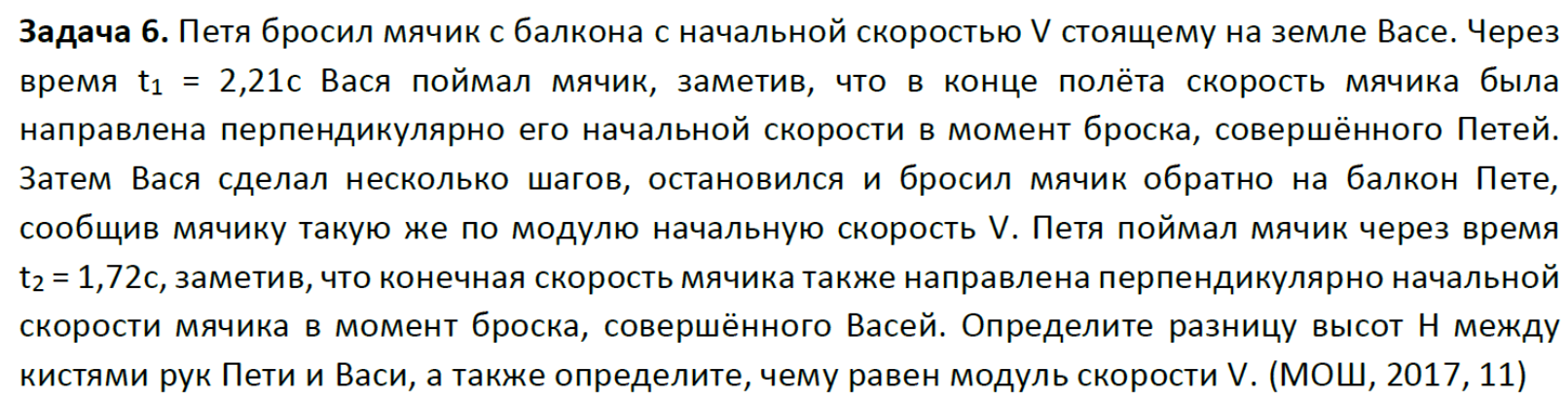 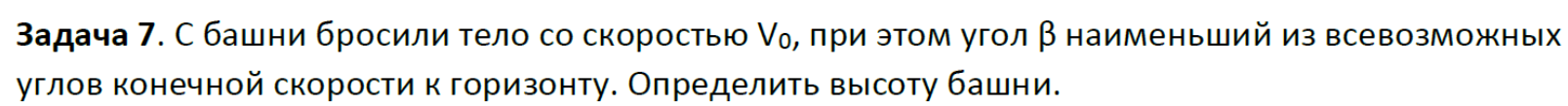 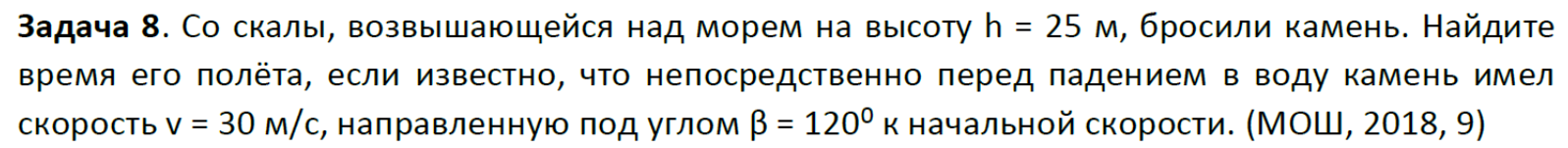 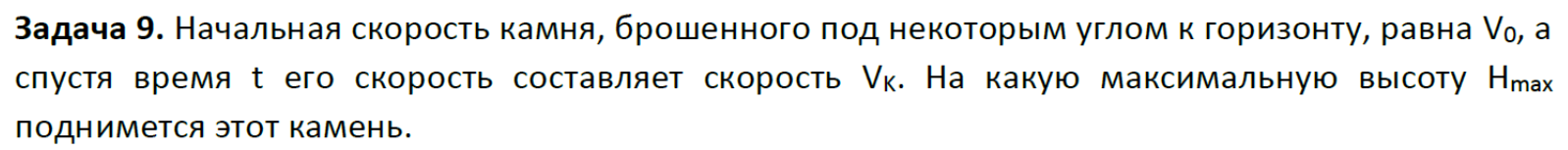 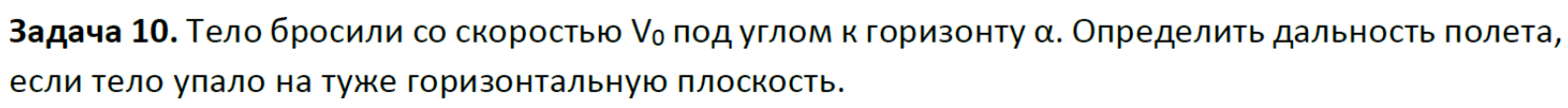 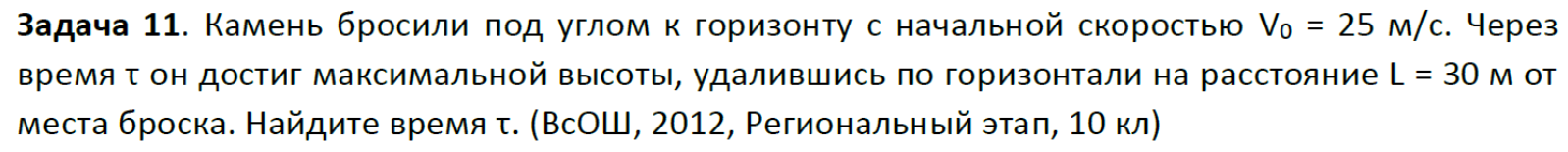 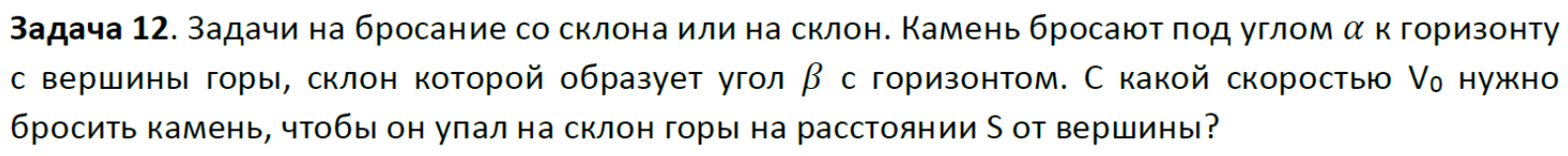 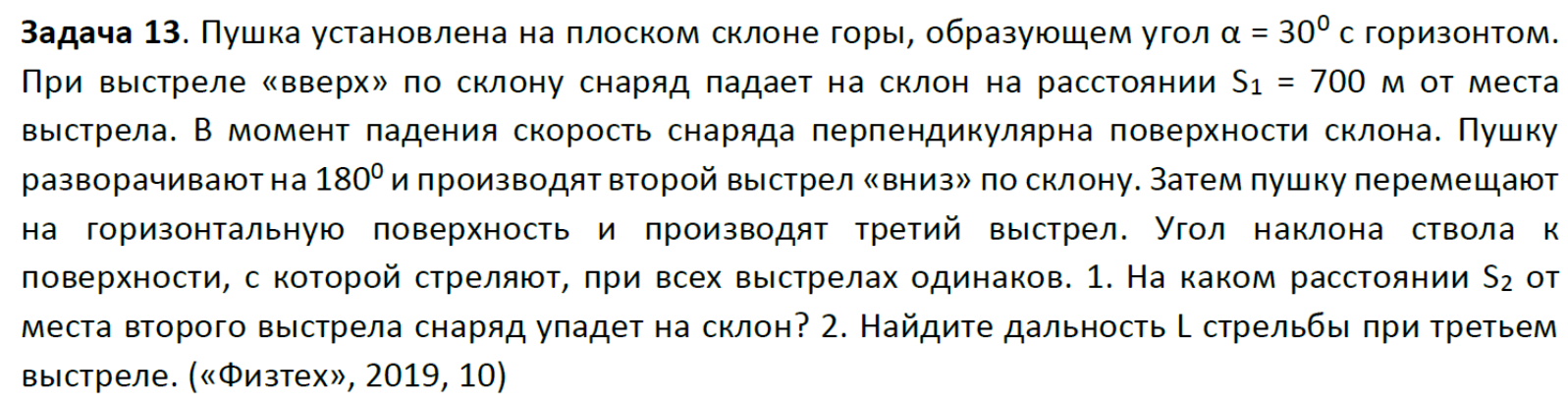 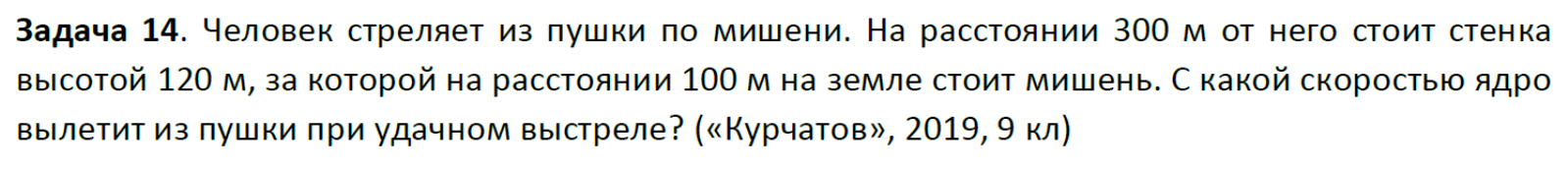 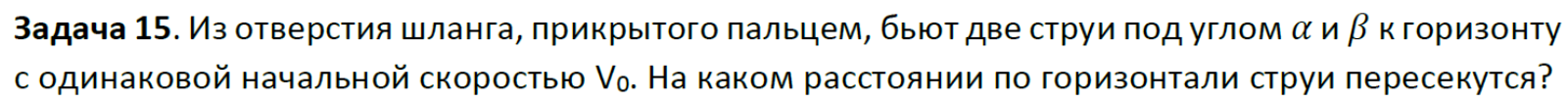 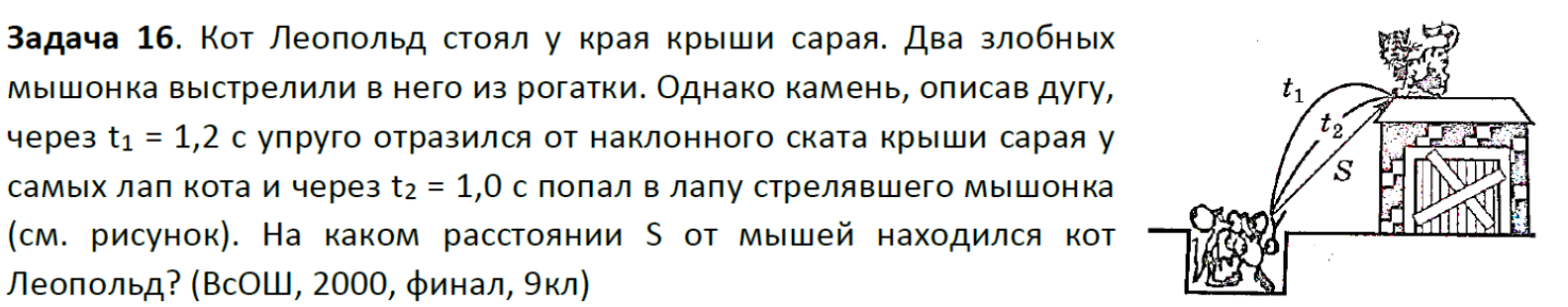